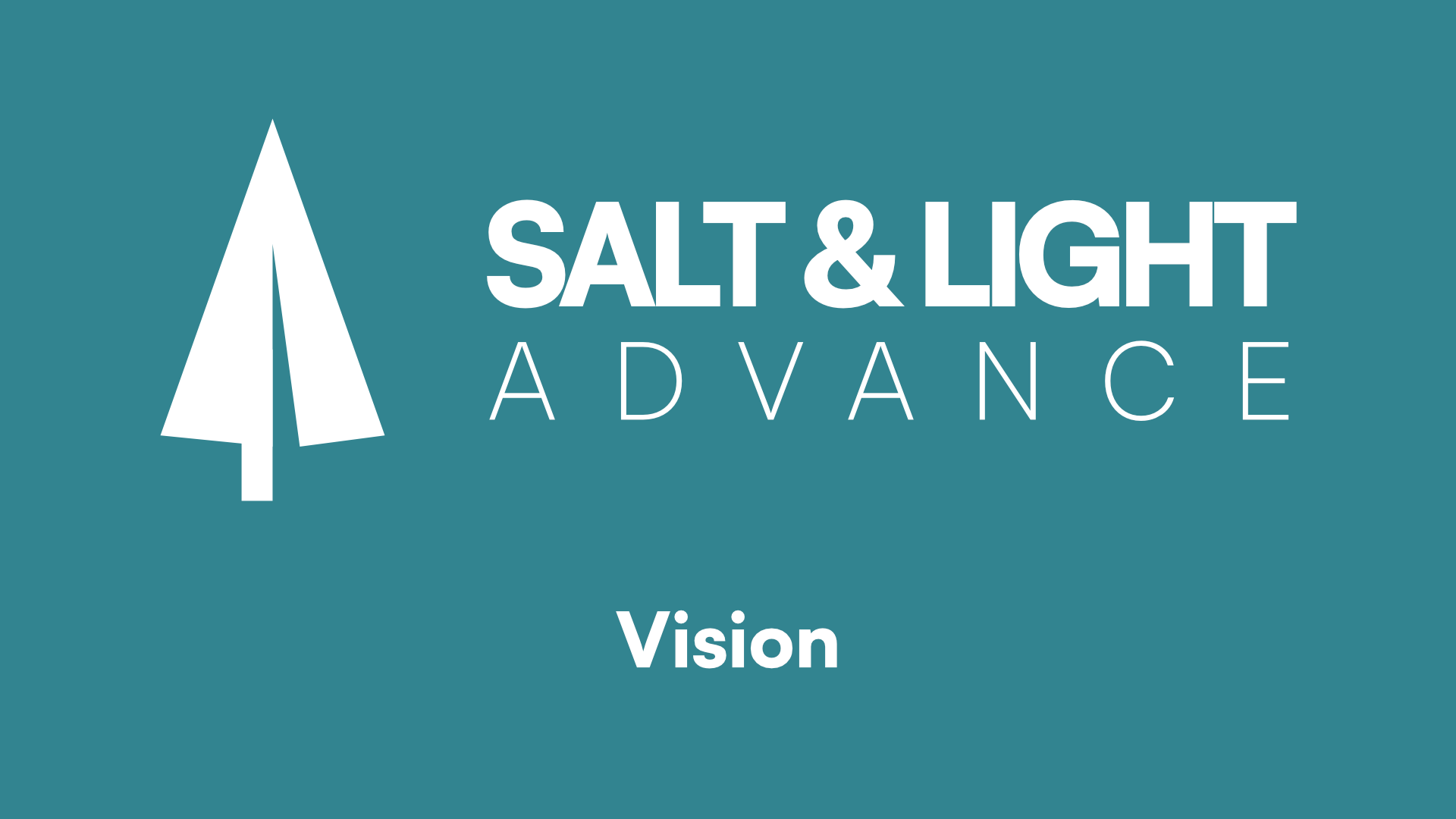 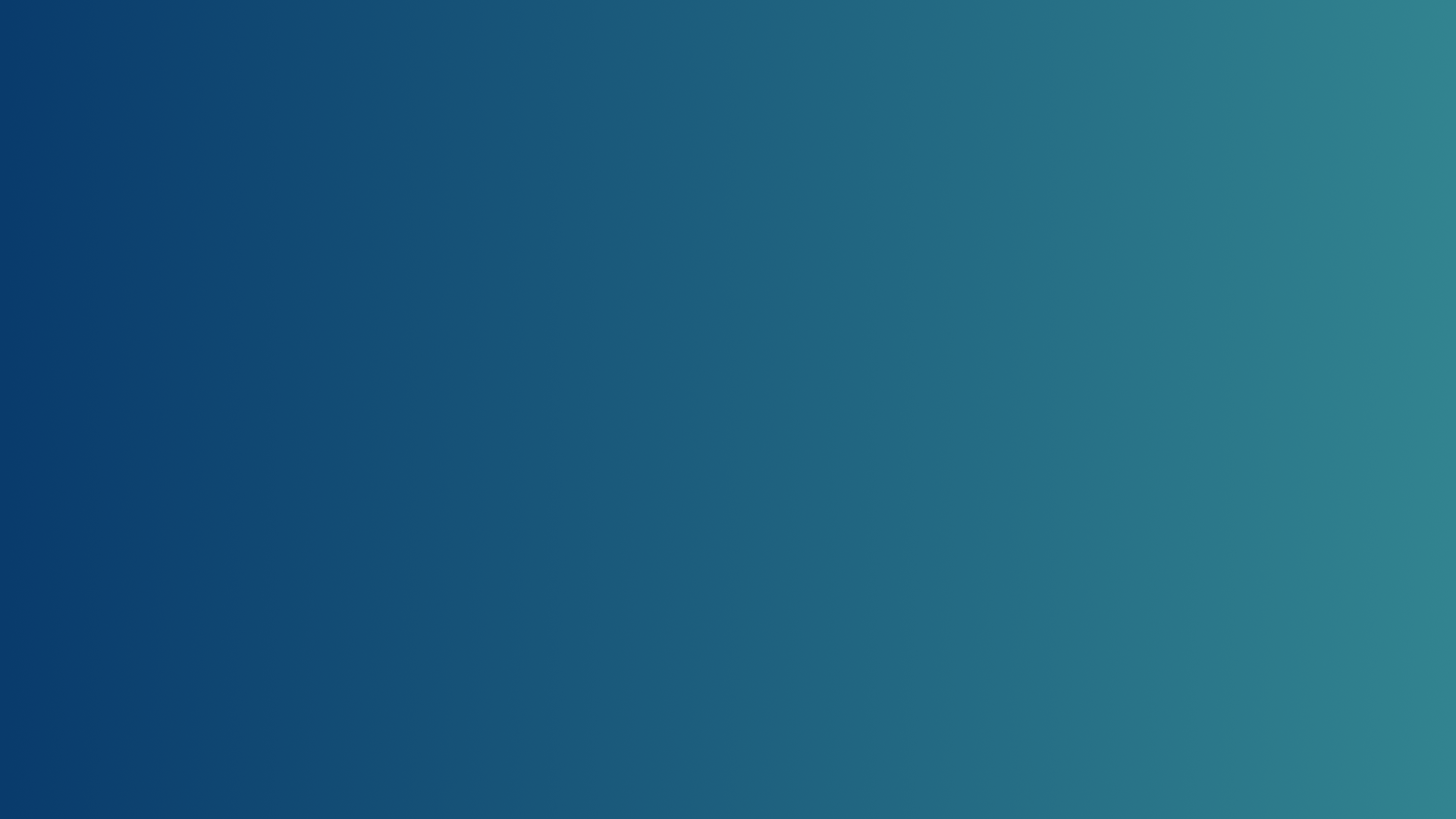 Our isolation

Our protection

Our gaps

Our small thinking

But ultimately we’re joined together for God’s glory and God’s Kingdom purposes
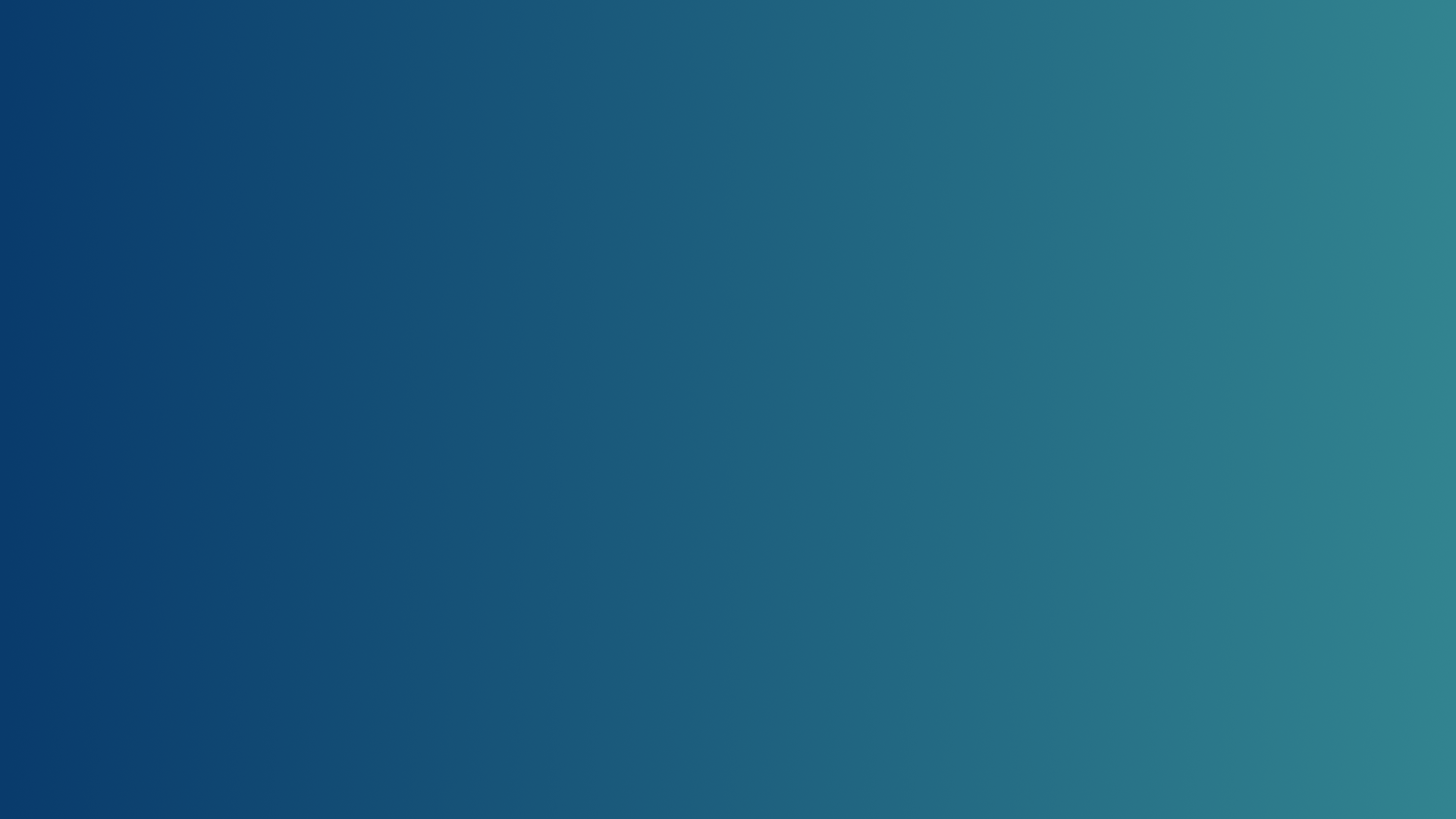 ‘The thief comes only to steal and kill and destroy; 
I have come that they may have life and have it to the full.’  John 10v10

‘Where there’s no vision, the people perish.’ Proverbs 29v18

Vision brings clarity
Clarity brings unity
Unity brings blessing
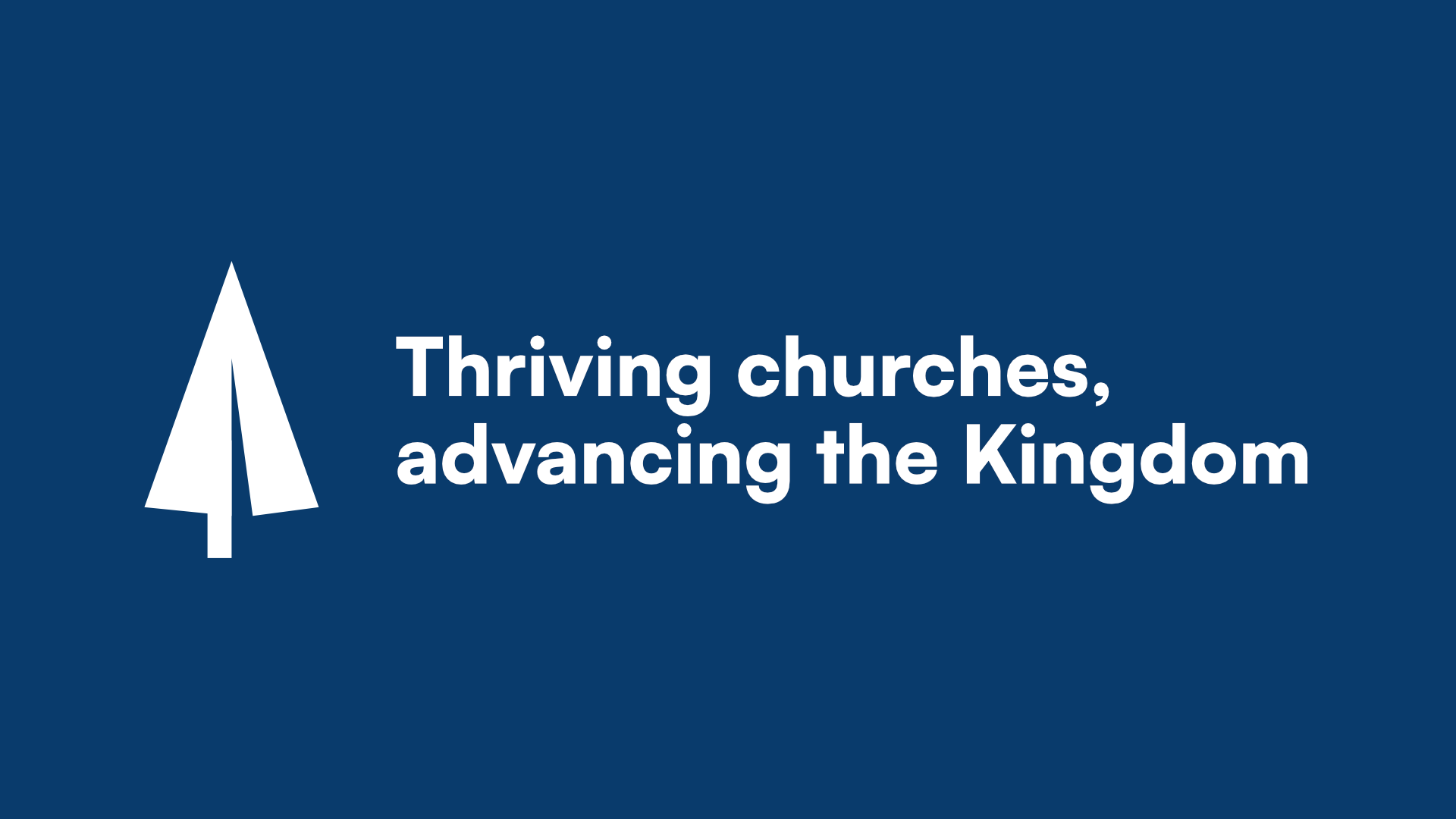 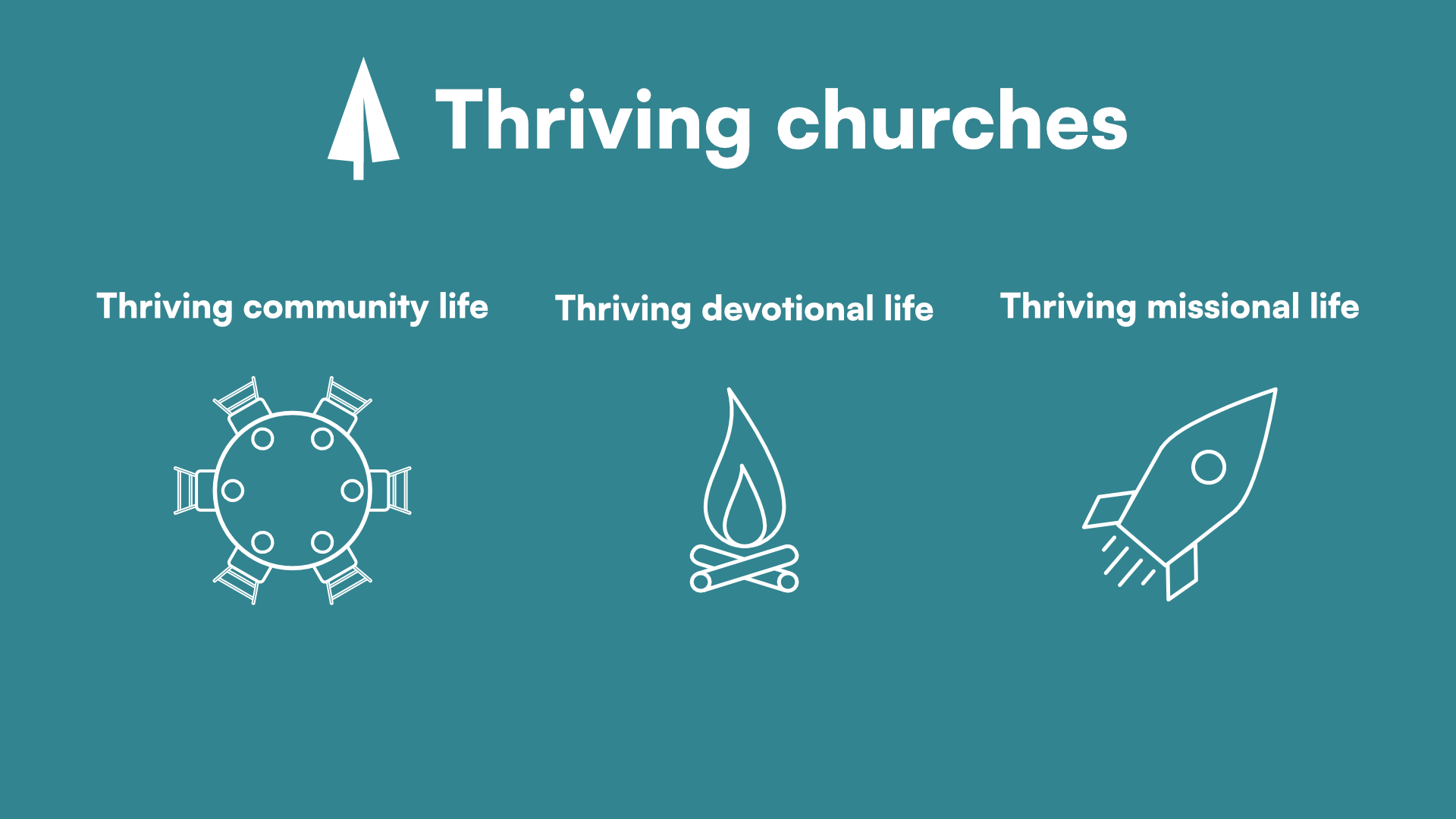 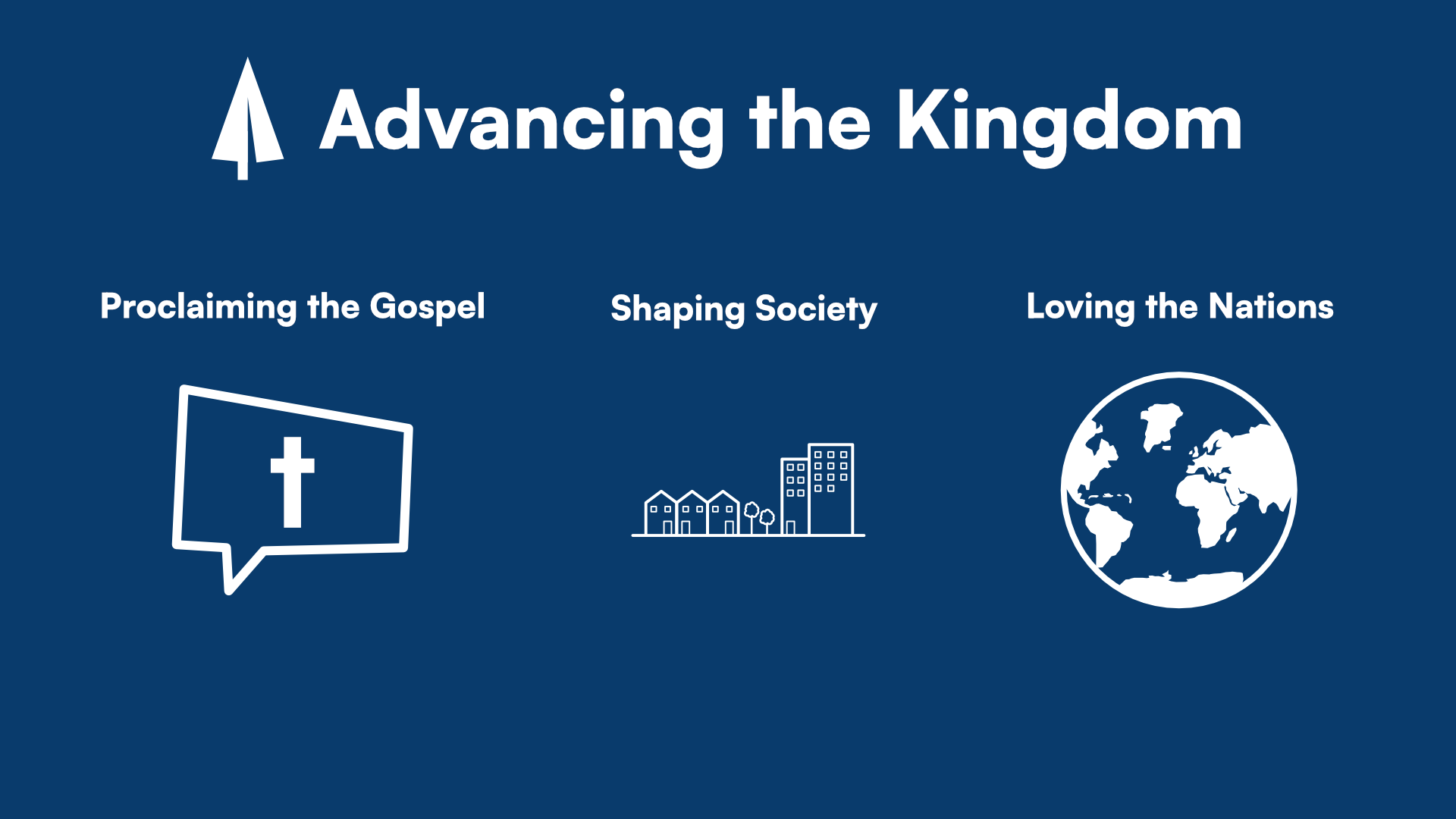 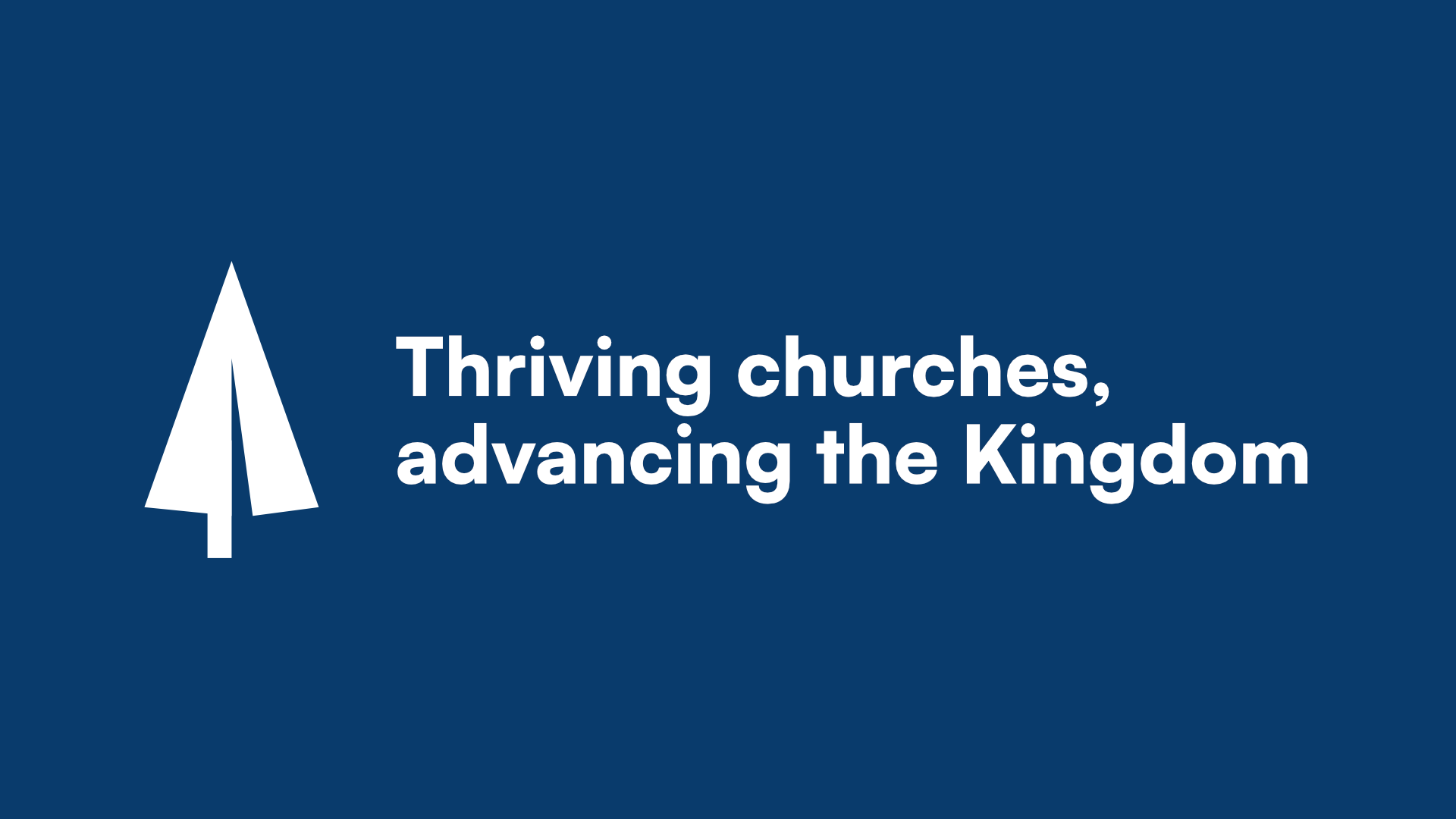